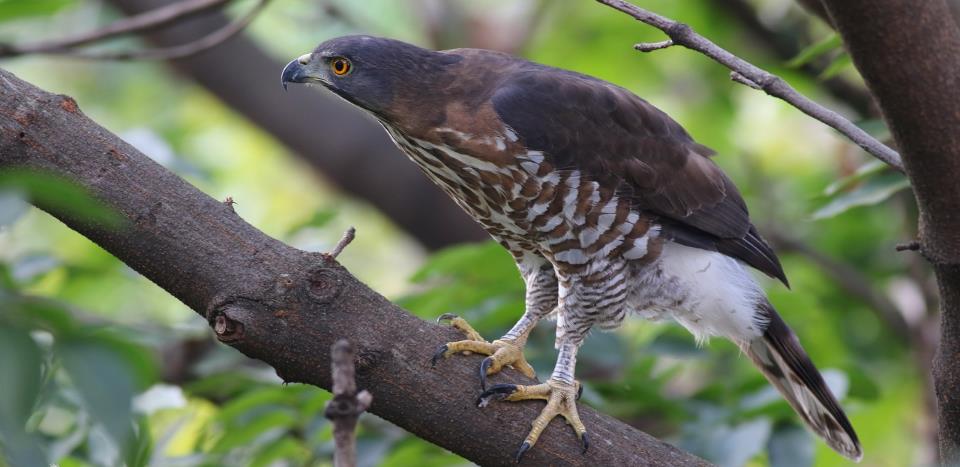 森林的霸王 鳳頭蒼鷹
組員:關雋威  錢歆甯
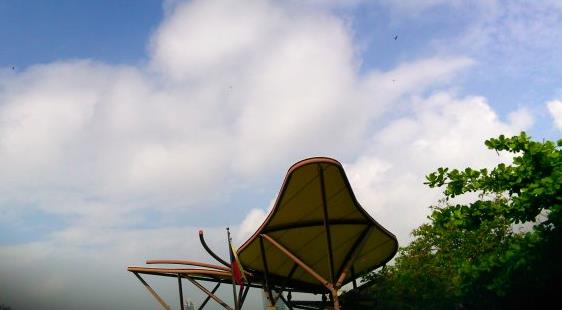 長安出現地點
辨識特徵
頭冠,驚嚇時會豎起
雙翼下壓，宣示領域
來源http://bit.ly/2q0ppxL
腹部有縱斑，隱蔽效果
明顯的白腰
殺手的祕密武器
小彎鉤
黃色眼睛
隨著熱氣流，慢慢呈圓形而上。
https://is.gd/oTYf0o
這是鳳頭蒼鷹的幼鳥，很可愛吧
https://is.gd/MkTtVz
http://bit.ly/2q6T5tn
台中都會區的新鄰居
http://bit.ly/2r8W7i2
http://bit.ly/2pN6lRi
http://bit.ly/2pNffOJ
獵食
視力是人類8倍
https://is.gd/i5yArF
食物
來源http://bit.ly/2qZxl0O
http://bit.ly/2r5Hbhy
來源http://bit.ly/2pTHOfM
https://is.gd/HIrmeT
鳳頭蒼鷹41 48cm
環頸稚76-89公分
http://bit.ly/2r15zUE
http://bit.ly/2pGhuTD
謝謝聆聽